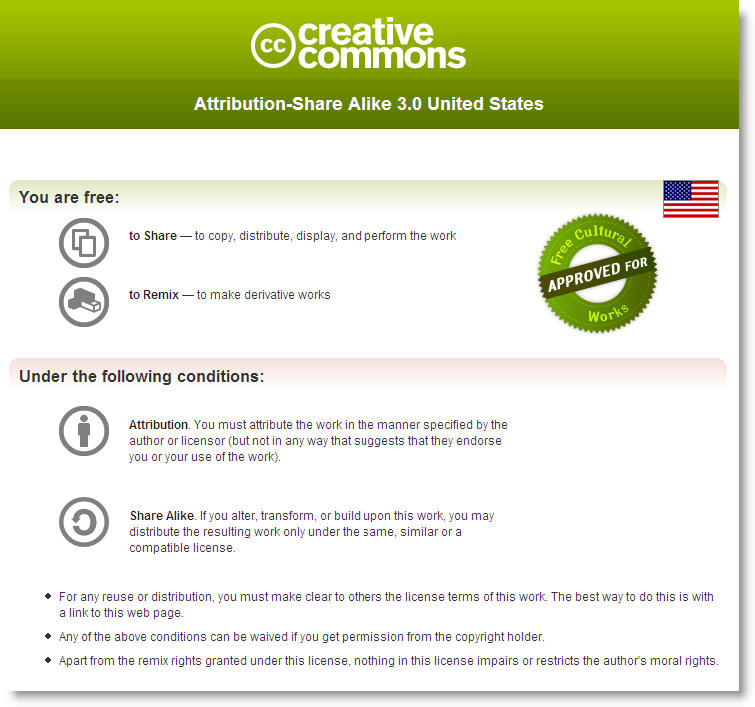 Can you name the web tool?
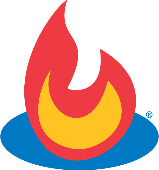 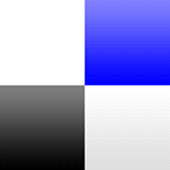 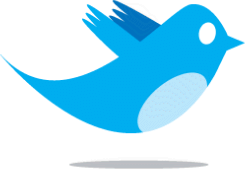 1
2
3
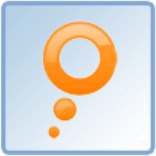 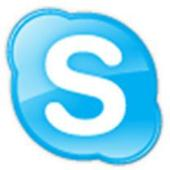 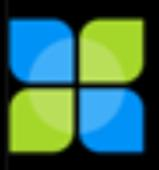 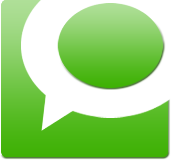 4
6
5
7
What does this show?
The power of your network.
[Speaker Notes: The power of the network.
Before the presentation …]
Meet the EdTechTalk.com Network
The EdTechTalk.com Webcasts
[Speaker Notes: Growing network with 11 weekly webcasts

What are webcasts? Live interactive internet “radio” shows.

Focus: Education and Technology]
Webcastsare just a part of the story.
Network of Connections
[Speaker Notes: The real story is in the informal network of connections formed among participants.]
Countless Conversations
Links to Other Networks
Informal Network of Connections
How are connections facilitated?
In the beginning …
Our Full List of Tools
Lessons Learned
Why are these connections special?
[Speaker Notes: Informal
Organic
Infinite Reach
Relevant
Redundant - don't get one you need with one node, find another
Rapid
MessyNot always perfect... but when it works .]
No guarantees.
[Speaker Notes: There are no perfect tools or technologies. 
Instead, tap into tools and networks students are using
Find tools that works for your networkDon't get attached to your tools]
“New” Professional Development
[Speaker Notes: This is the "new" on-demand professional development network]
Networks for Learning
[Speaker Notes: This is the "new" on-demand professional development network]
The Networked Classroom
Don’t be afraid to fail.
[Speaker Notes: If you fear the messiness of failure, you won’t experience the magic.]